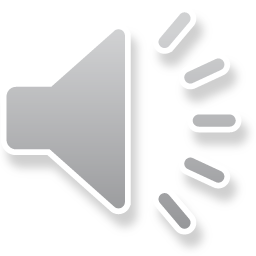 Rzeźby z okolicy
Turośl
Autorem tej rzeźby jest Józef Bacławski z miejscowości Łyse. Rzeźba powstała w 2011 roku i znajduje się w Gminnym Ośrodku Kultury w Turośli.
Kozioł
Rzeźba św. Brunona znajduje się w miejscowości Kozioł. Postać tę wyrzeźbił Bernard Ferenc w 2007 roku.
Baranowo
Rzeźba Jana Nepomucena, utworzona w 2009 r. przez Andrzeja Staśkiewicza
Cieciory
Rzeźba Jana, utworzona w                      latach 60 XX w. przez Bronisława Szymańskiego.
DZIĘKUJĘ ZA UWAGĘ!!!
Kacper Siwik VIA